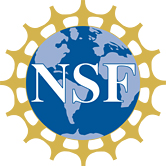 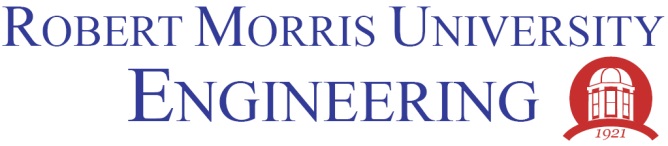 Formal Inspection Scenes
Video Case Study
Video Case Study Module Number: VS02
This course material was developed with NSF – TUES award # 1245036
Formal Inspections
Case Study Video: Formal Inspection Scenes
Developed by: Robert Morris University

What is this ?
brief dramatizations 
demonstrates appropriate and inappropriate conducts during Formal Inspection Process
Inspections
Remember Inspections are Characterized by
Explicit Entry and Exit Criteria
Individual preparation by inspectors
Defined roles of Moderator, Reader, Producer and Recorder.
Training for Moderators
Use of Checklist
Limitation of discussion to identification and classification of defects
A requirement that successful completion of rework is necessary to complete inspection.
Formal data collection, reporting and analysis
Questions Prior to Video Display
What is a software review? Why is it important?
What is code review? Is code review a formal inspection process?
What is the role of inspectors in a code review meeting?
Does a manger of a software work product participate in inspection meetings?
SCENE - 1
Video Case Study – SCENE 1
What happened in this Scene?
Is this procedure normal? Why?
What module is being inspected?
Is it important to budget the inspection in the plan? Why?
Why did Michael leave with an uncertain face?
SCENE - 2
Video Case Study – SCENE 2
Does Michael look like someone who is serious about getting a task done following a process and timeline?
What mistake did Michael make in his thoughts about scheduling the inspection?
Michael chose to use a different language than the group normally uses. What problem(s) has this brought on?
Was it okay for Michael to test before inspect?
Why is it important to talk to Anil?
SCENE - 3
Video Case Study – SCENE 3
In this scene is everyone’s role for the inspection meeting clear?
Is it always necessary to explain the process?
What required information did Dennis collect from the participants? Why is this important?
Did Dennis address all questions professionally and adequately? 
Do you think Dennis is a good facilitator? Why?
Why is Raj upset?
SCENE - 4
Video Case Study – SCENE 4
What’s happening in this scene?
Is Dennis handling the meeting appropriately?
Was Raj’s comment necessary i.e. the way it was expressed? Why?
Why are all looking the Michael in bewilderment?
SCENE - 5
Video Case Study – SCENE 5
Did Dennis handle the situation well?
Was it necessary for Sally to apologize.
What is happening in this scene?
Why is everyone looking at Dennis?
What would you do differently?
SCENE - 6
Video Case Study – SCENE 6
What happened in this Scene?
How would you do things differently?
Was it okay for Dennis to stop Raj? Why?
SCENE - 7
Video Case Study – SCENE 7
What happened in this Scene?
Was it okay for Sam to respond like this? Why?
Concluding Remarks
Five Review Traps to Avoid
Participants don’t understand the review process.
The review process isn’t followed.
The right people do not participate.
Review meeting drift to problem solving.
Reviewers focus on style not substance.
Source: Peer Reviews in Software – A Practical Guide, Karl E. Weigers, Addison-Wesley copyright © 2002
Critical Factors for a Successful Review Program
Source: Peer Reviews in Software – A Practical Guide, Karl E. Weigers, Addison-Wesley copyright © 2002
Questions